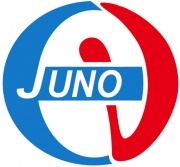 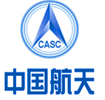 10th Workshop on Hadron physics in China and Opportunities Worldwide
Status and Prospects of JUNO
Ran HAN
Beijing Institute of Spacecraft Environment Engineering

On behalf of the JUNO Collaboration
Shandong Univ, Weihai, 26-30 July 2018
1
Outline
JUNO Introduction and Main Physics Goal
JUNO Detector R&D and JUNO Near Detector
JUNO Other Physics Potentials
4.  Milestones & Schedule
5.  Summary
2
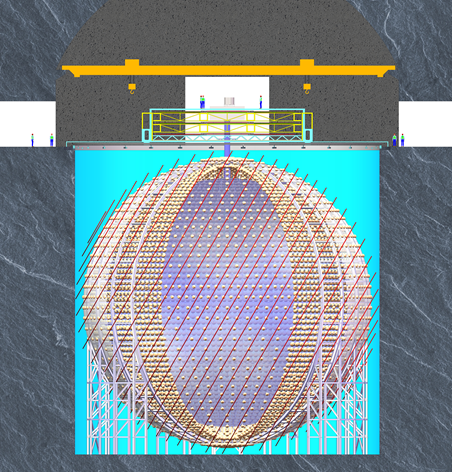 Jiangmen Underground Neutrino Observatory
Main goal: Mass Hierarchy (MH)
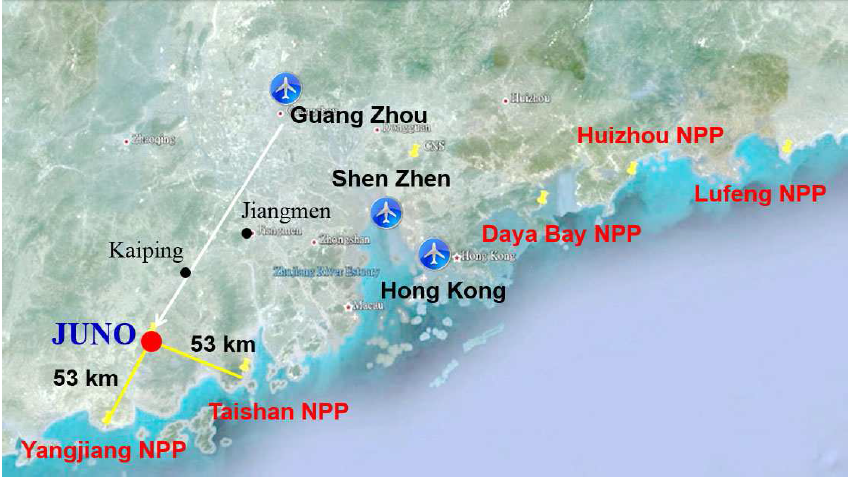 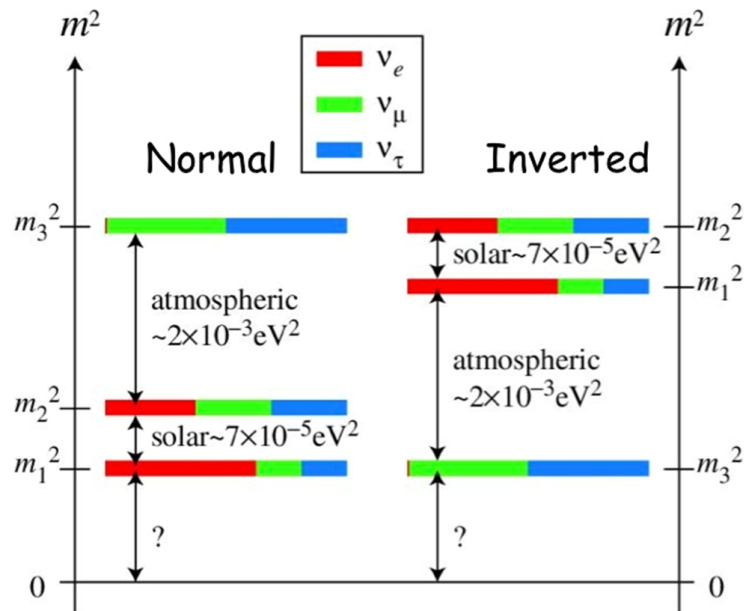 Acrylic sphere: ID35.4m
Stainless steel latticed shell: ID40.1m
~17000  20” PMT+
       ~25000  3’’ PMT
20kton，3%/sqrt(E)
3
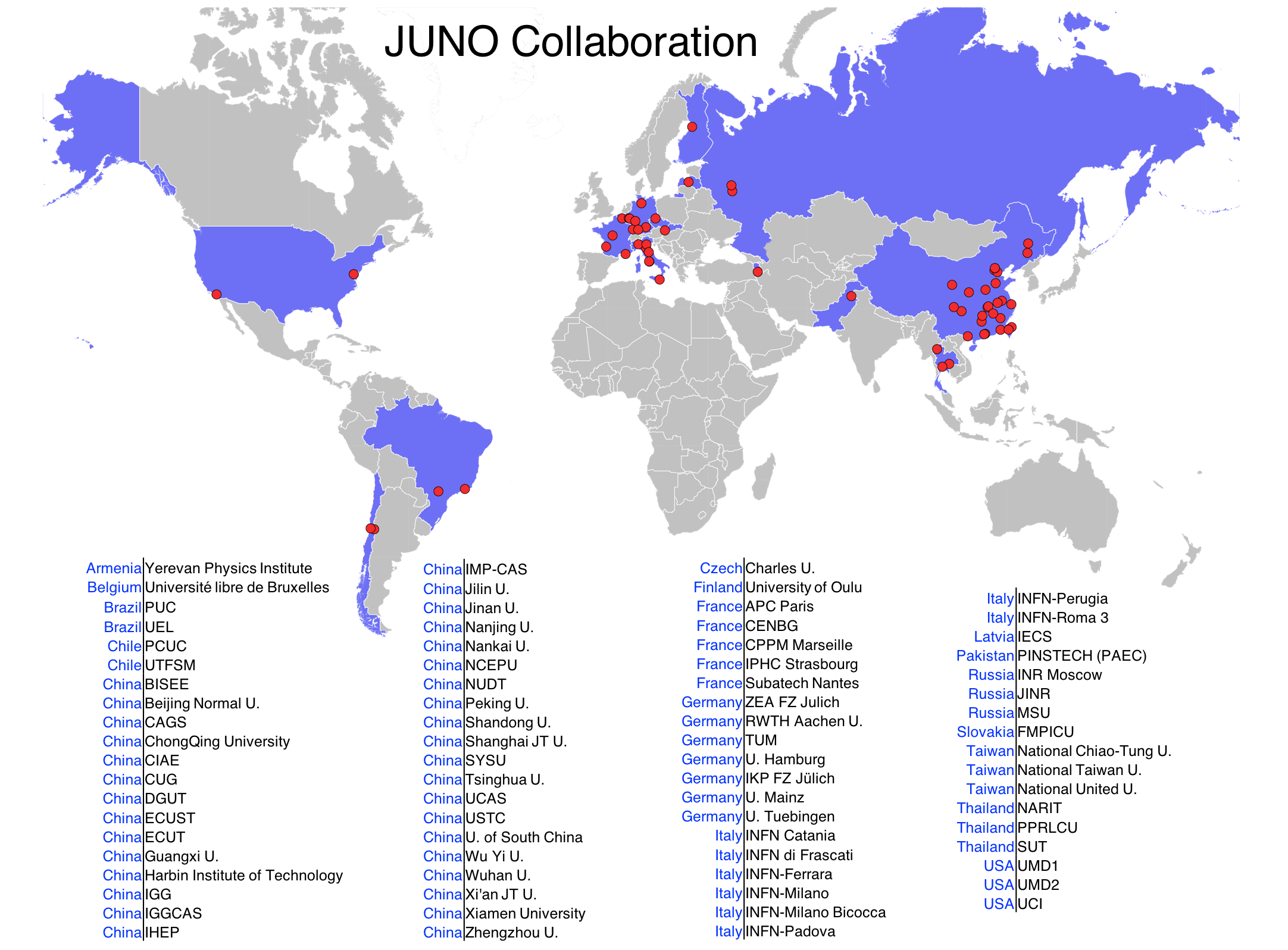 JUNO Collaboration
Collaboration established in July 2014
Now: 77 institutions, 598 collaborators
Mass Hierarchy
the discovery of non-zero θ13 in neutrino experiments like Dayabay
the non–zero mixing angles have been measured with the precision from 4% to 10%. 
the two independent mass-squared difference, have been measured with the precision better than 4%.
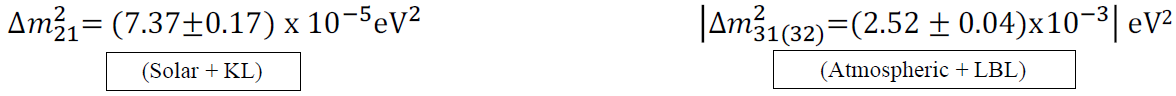 Two possible scenarios
Why measure MH?
•  important discriminator  for model building of the neutrino masses 
 helps to resolve δCP
 define the goal of0νββ
 key parameters of the neutrino astronomy and neutrino cosmology.
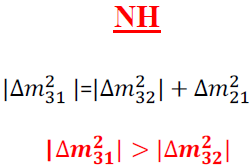 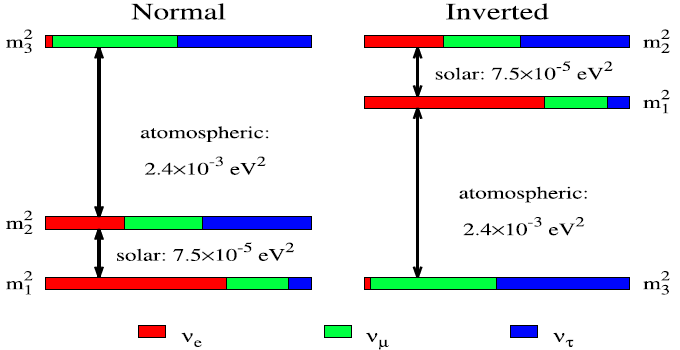 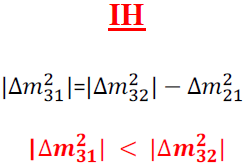 5
Vacuum oscillation: reactor neutrinos S. T. Petcov et al., PLB 533 (2002) 94
How to Measure
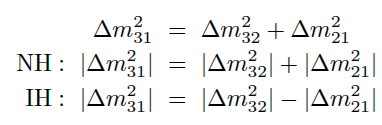 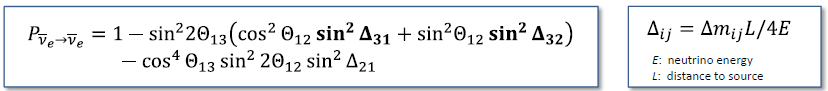 How the interference happens? 
L/E spectrum contains the MH information:
J. Learned et. al. hep-ex/0612022  L. Zhan et. al. 0807.3203
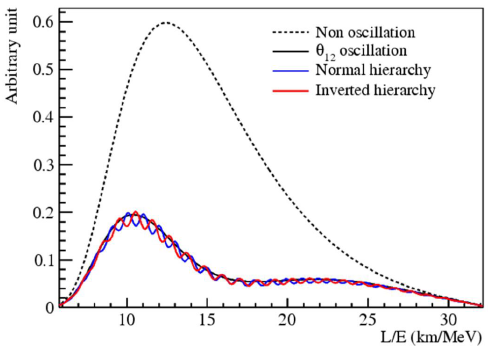 Requirements for measuring MH:
 Reactor baseline variation: < 0.5 km
JUNO site meets this requirement
Statistics: 100k events in 6 yrs
- 36 GW reactor power
- 20 kton detector (→ ~60 evts/day)
- Precision muon tracking to maximize exposure (minimize vetoed volume)
Energy resolution: ~ 3%/√E
- The crucial parameter
Energy scale uncertainty: < 1%
- Large uncertainties could lead to wrong answer
JUNO Collaboration, J. Phys. G 43, 030401 (2016)
6
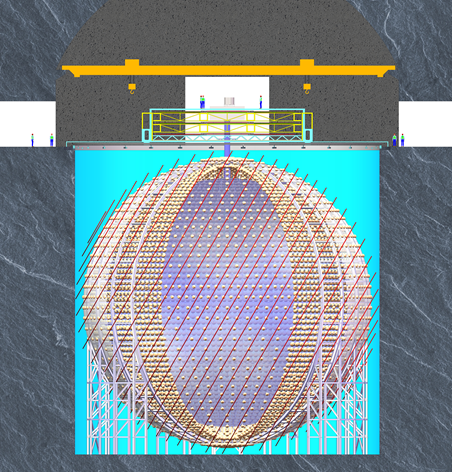 Overall Detector Design
JUNO Detectors
Yellow: CD
Blue:Veto
Central detector
- Acrylic sphere liquid scintillator
- PMTs in water buffer
- 75% PMT coverage
Water Cherenkov muon veto
- 2400 20” PMTs
- 35 ktons ultra-pure water
- Efficiency > 95%
- Radon control → less than 0.2 Bq/m3
Compensation coils
- Earth magnetic field <10%
- Necessary for 20” PMTs
Top tracker
- Precision muon tracking
- 3 plastic scintillator layers
- Covering half of the top area
Calibration
Top Tracker
LS/Water Filling room
Earth Magnetic Field shielding coils
Pool’s height  44m
Water depth  43.5m
Acrylic sphere: ID35.4m
Central detector
 Steel Structure +  Acrylic sphere + 
 20kt Liquid Scin
Stainless steel latticed shell: ID40.1m
~18000  20” PMT+
~25000  3’’ PMT
Water Cherenkov
  ~2400 20’’ PMT
Water pool diameter: 43.5m
7
JUNO Liquid Scintillator
Requirement for 3%/√E
  High light-yield: 104 photons/MeV (pure organic solvent and high fluor content)
  High transparency:  Attenuation Length (A.L.) > 20m @ wavelength of 430nm
Purification pilot plant
Under operation at Daya Bay
Distillation, Al2O3 column purification, water extraction and gas stripping
> 23 m A.L. after filling (measured)
Optimizing LS recipe
Studying radio-purity
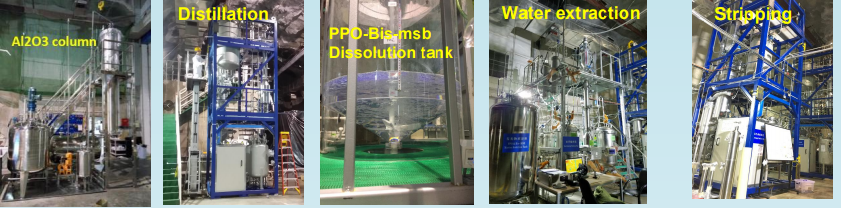 8
[Speaker Notes: One of most essential parts will of course be the liquid scintillator. To reach the aimed for energy resolution of 3% we need to generate and collect as much light as possible.

Thus we require a light-yield of about 10000 photons per MeV. This can be reach with pure organic solvent and high fluor content.

And we need an attenuation length of more than 20 m at a wavelength of 430nm.

This requires careful material selection and purification.

Therefore, we have a pilot plant under operation at the Daya Bay site using four different purification methods: Ablesen

With this an attenuation length of more than 23 m could be reached after filling one of the Daya Bay detectors.

We also use this facility to optimise the liquid scintillator recipe and study the radiopurity.]
JUNO 20” PMTs
(Northern Night Vision Technology)
15000 MCP-PMTs from NNVT
5000 dynode PMTs from Hamamatsu
In production since 2016
Already >9000 delivered
More than 5000 tested
JUNO PMT with implosion protection cover
9
[Speaker Notes: MCP: New Technology
Potential of even higher PDE using reflection on backside

New Technology + Large HQE PMTs → Mass production within a very short time → very impressive]
The improvement of the MCP-PMTs
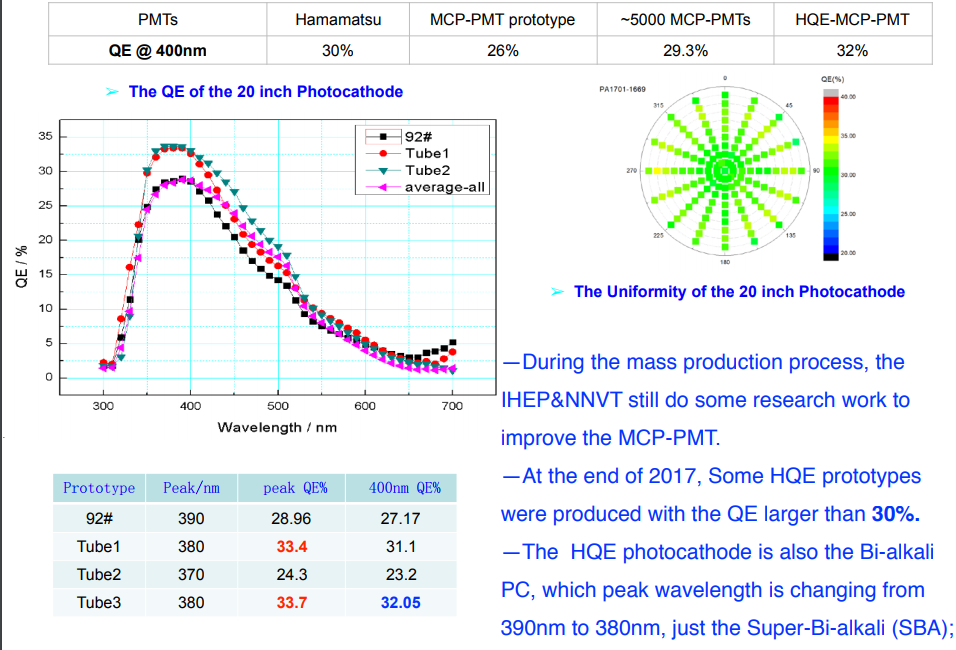 10
3” PMTs
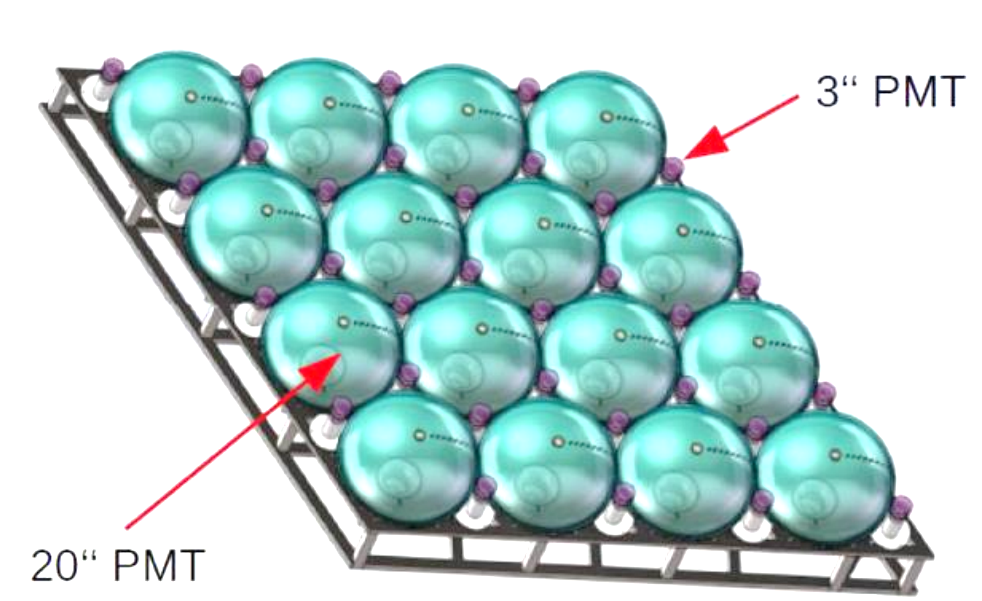 Double calorimetry
 Always photon counting
→ Better control of systematics
(Calibration of non-linear response of large PMTs)
Increased dynamic range
→ Helps with large signals

25000 PMTs contracted to HZC
4000 produced, 3000 tested at HZC
(e.g. muons, supernova signal)
200 boxes × 128 PMTs
JUNO custom design: XP72B22

	QE 24%  ,  P/V 3.0
	SPE resolution 30%
	TTS 2-5 ns
Prototype already built
11
How to Control the Energy Scale Uncertainties
Answer: Meticulous calibration
       (Different sources, over whole energy range, continuously, ...)
Other experiments already achieved 1% accuracy
(Daya Bay ~0.5%,  Double Chooz 0.74%, Borexino <1% (at low energies), KamLAND 1.4%)
New results from ESCAPE workshop
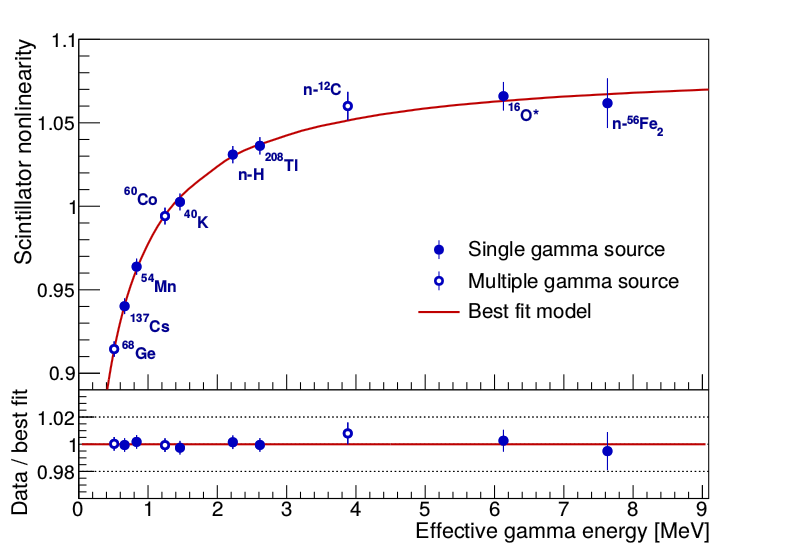 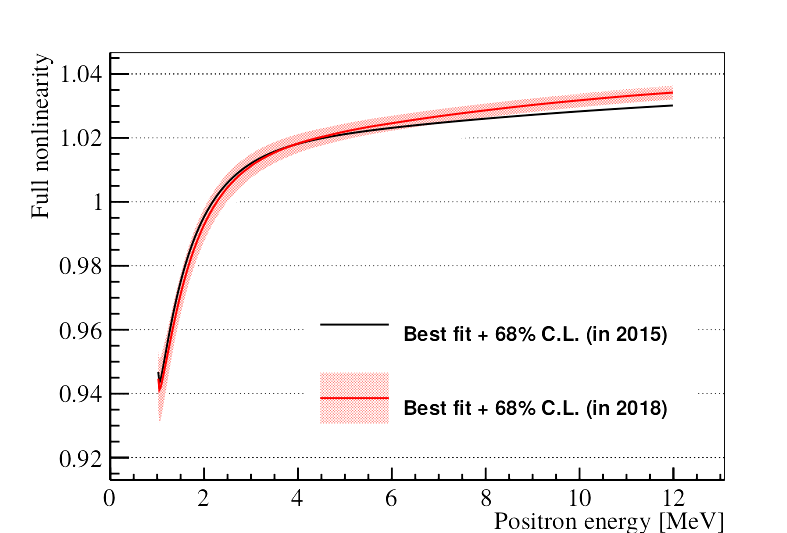 Daya Bay collaboration,
at  ESCAPE workshop
Daya Bay collaboration,
at  ESCAPE workshop
For more information see: Daya Bay collaboration, Phys. Rev. D 95, 072006 (2017)
12
[Speaker Notes: Shaded grey area:

Uncertainties due to errors on parameters from fit

Stabel under:
Variation of model under removal of single calibration reference from data set.]
Calibration System
Cable Loop System (CLS)
Automatic Calibration Unit (ACU)
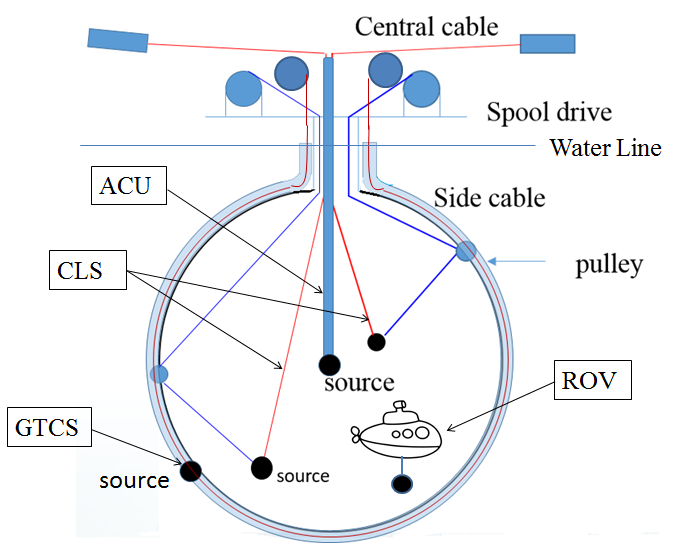 Remotely Operated under-liquid-scintillator Vehicles (ROV)
Guide Tube Calibration System(GTCS)
Complementary for covering entire energy range of reactor neutrinos and full-volume position coverage inside JUNO central detector
13
Reactor Spectrum Uncertainties
Reactor spectrum might show micro-structure

this micro-structure can have a similar size and frequency as the oscillations we are looking for
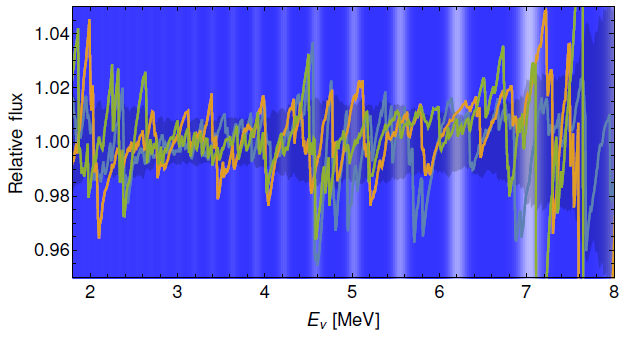 (see e.g.  A.A.Sonzogni, et al. arXiv:1710.00092, 
 D. A. Dwyer &T. J. Langford, Phys. Rev. Lett. 114,012502 (2015))
JUNO need a reference antineutrino spectrum with similar energy resolution as JUNO  as input
From reactor flux model? No bump & unknown uncertainty
From experiment measurement? Uncertainties from detector response and reference antineutrino spectrum Could be correlated.
Reference antineutrino spectrum
Detector response
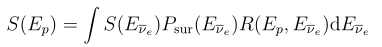 JUNO spectrum
Oscillation pattern determine mass hierarchy
14
[Speaker Notes: Another important and very active topic is the uncertainty of the reactor spectrum. HORIZON workshop
It is expected to have a micro structure, due to the many thousand beta decay branches involved.

And this micro-structure can have  a similar size and frequency as the oscillations we are looking for.

This can be seen in this plot, where the deviation of the micro structure from the average spectrum is shown and the neutrino oscillation frequency is indicated by the white and blue background.

The result is that our sensitivity will depend on the energy resolution that we know our reactor spectrum with.

And as you can see here on the right the optimal sensitivity requires  a reactor spectrum with a similar energy resolution as JUNO.

That is why we have started R&D on a near detector.


A. A. Sonzogni, M. Nino, E. A. McCutchan arXiv:1710.00092
→ Fine Structure ->possible danger for JUNO
95 Y, 98,101 Nb and 102 Tc could explain 5MeV bump]
Solution: A JUNO Near Detector
Fiducial mass: 1 ton
Baseline: 33-35 m from the reactor
Thermal power: 4.6 GW(YangJiang NPP)
Statistics: ~3 million IBD reactions for 3 years. (~30 X JUNO) 
10 m2 SiPM of 50% PDE, operated at -50 degree, on a copper support aim to energy resolution of 1.7% at 1 MeV
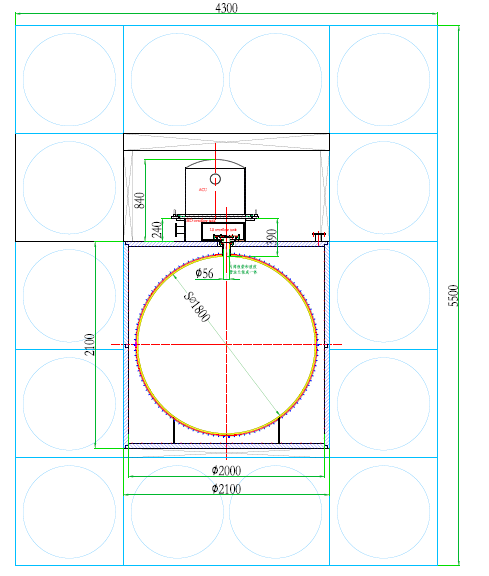 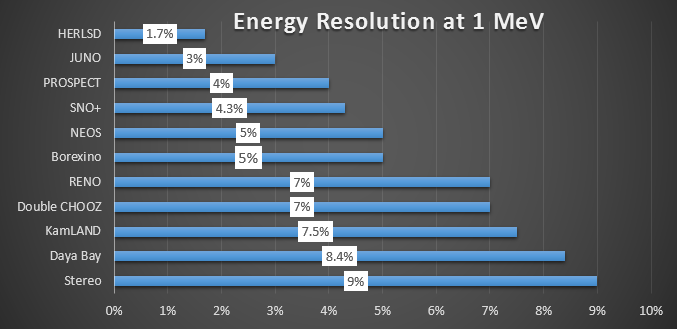 15
[Speaker Notes: The current baseline is that it will have …


Currently we have two sensor types under consideration:

SiPM, which need to be cooled, but would give us an energy resolution of about 1.4%.]
MH sensitivity for JUNO
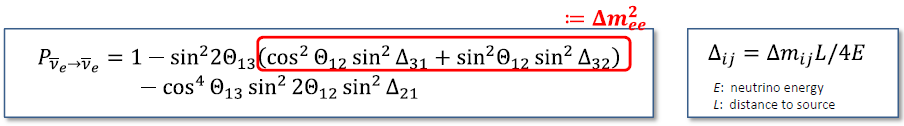 Median sensitivity on MH after100k IBD (6 yr of running):
3𝞼 (ΔX2>10) with the spectral measurement 
4𝞼 if including an external Δm2(µµ) measurement spread of reactor cores, uncertainties from reactor neutrino flux, the energy scale and non-linearity.
Advantages
JUNO looks at almost vacuum oscillations and, therefore, it doesn’t suffer from the uncertainty on Earth density profile and the ambiguity of CP-violating phase.
Y. F. Li et al., PRD.88.013008
16
Other Oscillation Probes
JUNO can measure antineutrino spectrum with excellent energy resolution
Precision measurement of  the neutrino oscillation parameters to an accuracy of better than 1%,
JUNO Collaboration, J. Phys. G 43, 030401 (2016)
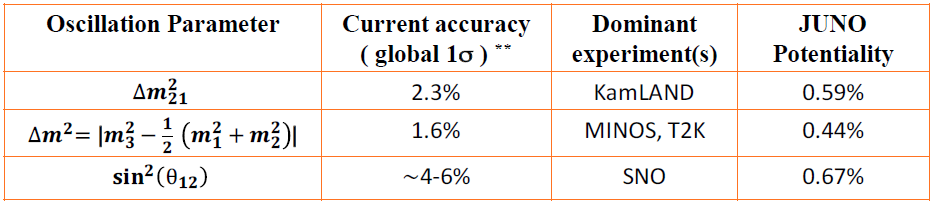 Esteban et. al, JHEP 1701 (2017) 087 and F. Capozzi et al., arXiv: 1703.04471[hep-ph]
17
Observatory of Astrophysical Sources
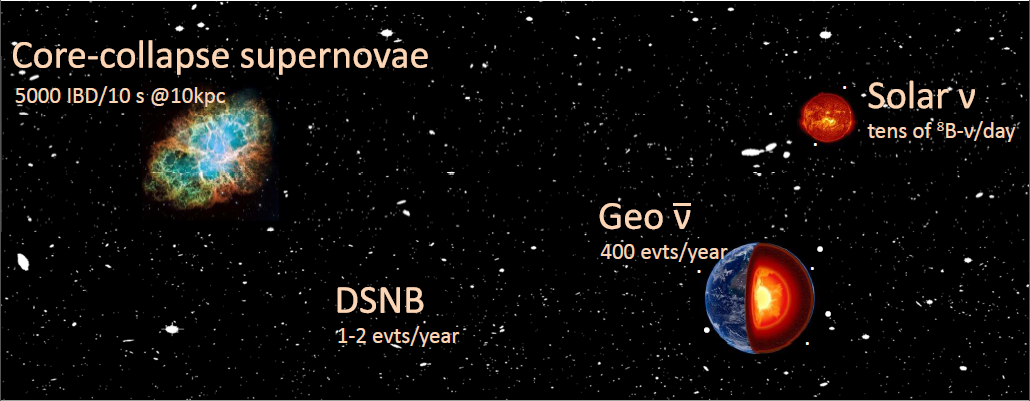 18
Supernova Neutrino Physics @ JUNO
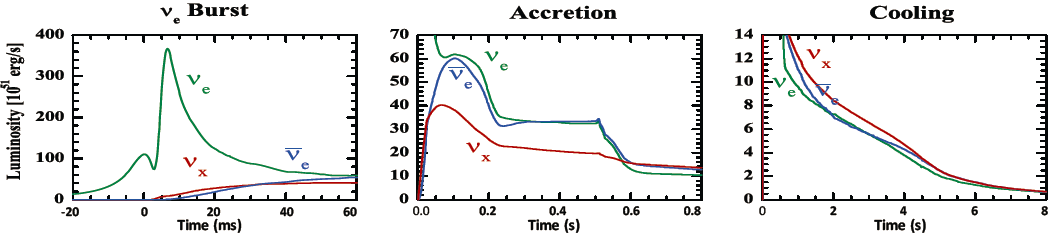 For a SN at a distance of10kpc, JUNO will register about 5000 events from IBD, 2000 events from all-flavor elastic neutrino-proton scattering (>0.2 MeV). 
 SN neutrino events with high statistics, flavor information, good energy resolution, give us a great opportunity to understand the mechanism of supernova explosion and physical pictures of the neutrino oscillation.
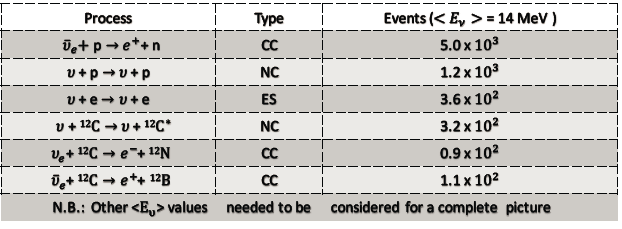 19
DSNB@JUNO
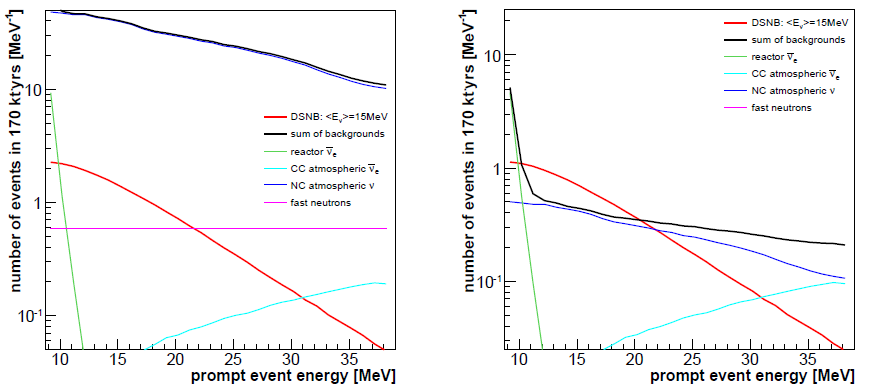 DSNB: the integrated neutrino flux from past Core collapse SN rate
Gives:  cosmic star-formation rate，the average spectrum and rate of failed SN
Strong atmospheric neutrino background, pulse-shape discrimination techniques
3𝞼 expected for observation after 10 yr 
 non-detection improve current limits and exclude a significant range of DSNB parameter space.
20
Solar neutrinos @ JUNO
νe elastic neutrino electron scattering
Study of part of the pp solar fusion chain
• 7Be neutrinos:
   sub-MeV part of spectrum
• 8B neutrinos
Test of MSW oscillation pattern.  Impact on Solar Models. Metallicity problem
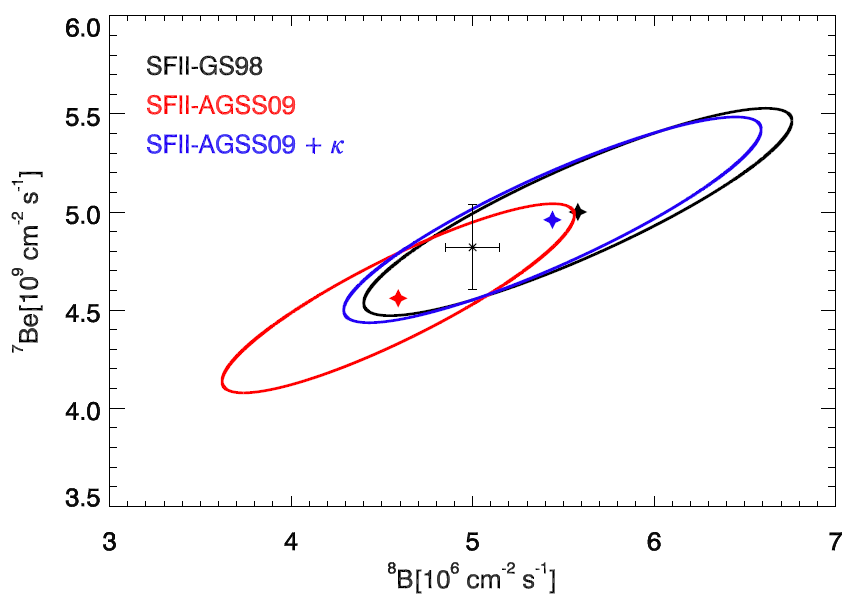 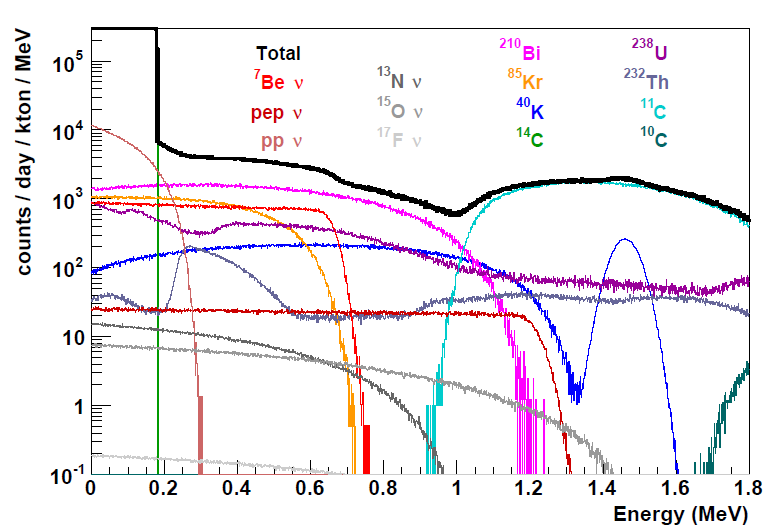 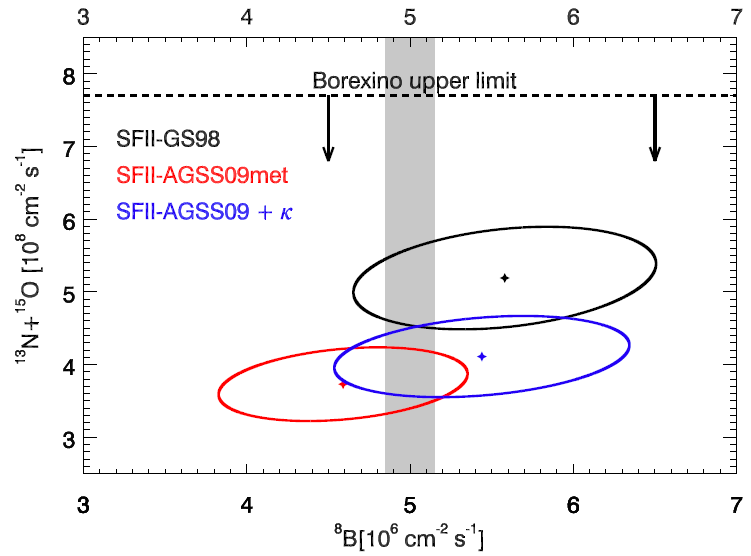 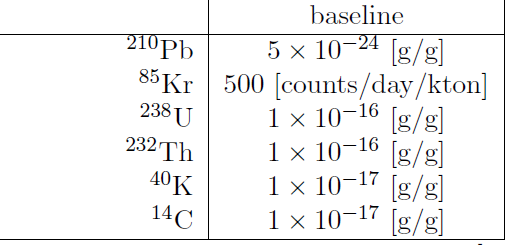 21
Geo-neutrino physics
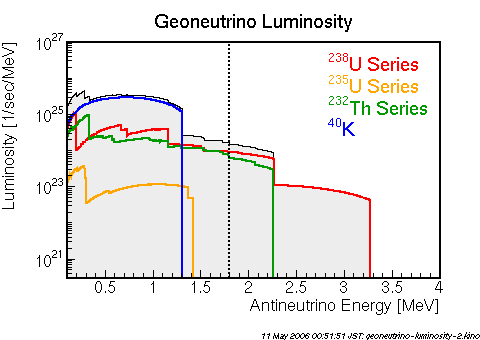 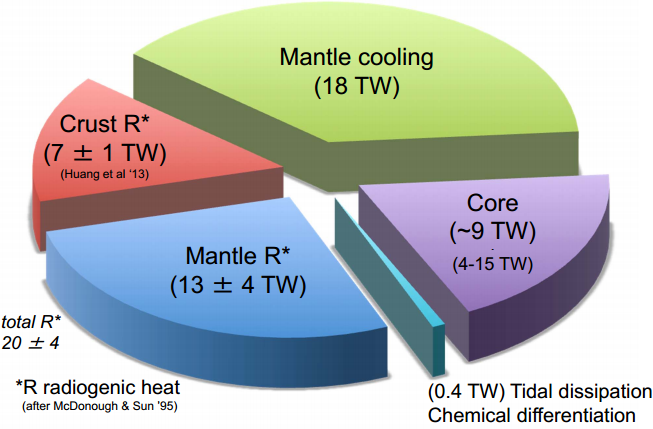 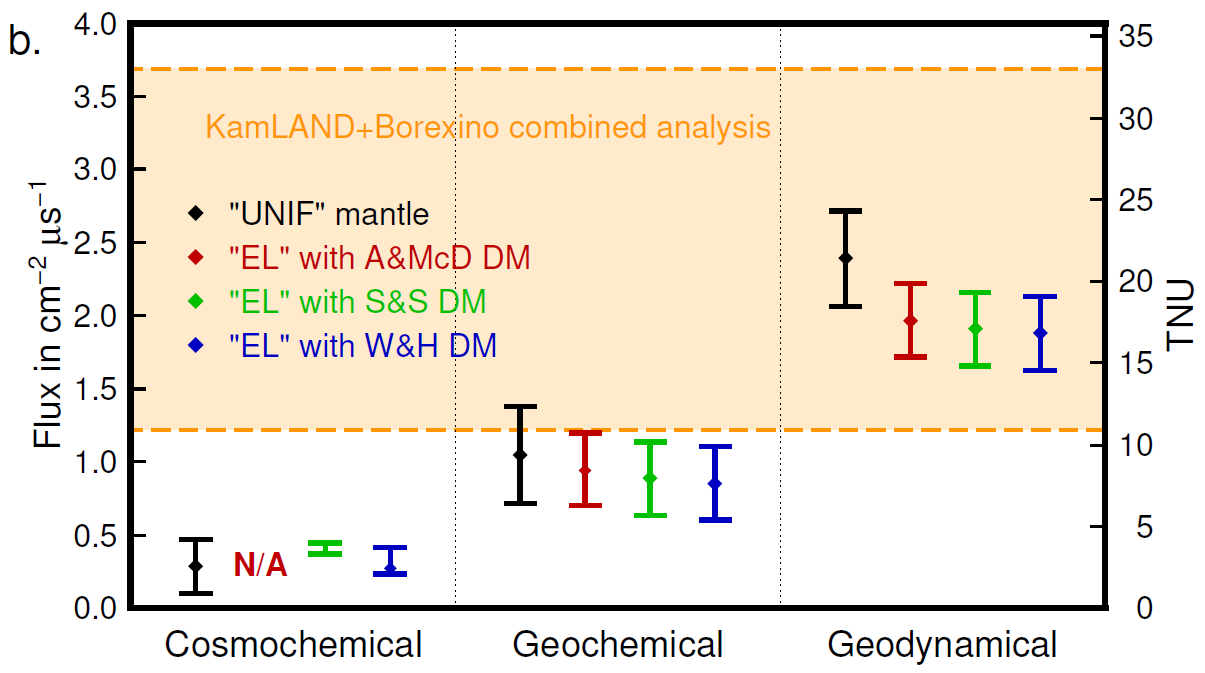 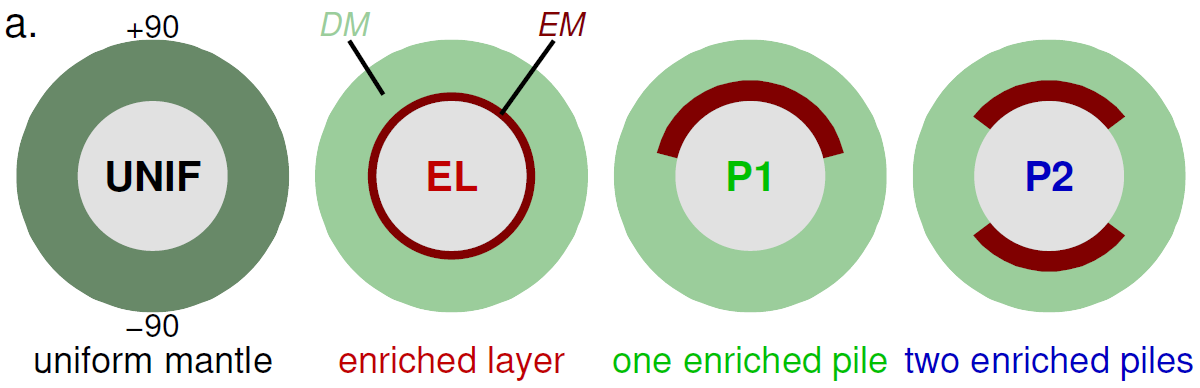 the future…     Geoneutrino studies
22
Geo-neutrino physics @ JUNO
R. Han et al. Chin.Phys.C(2016)
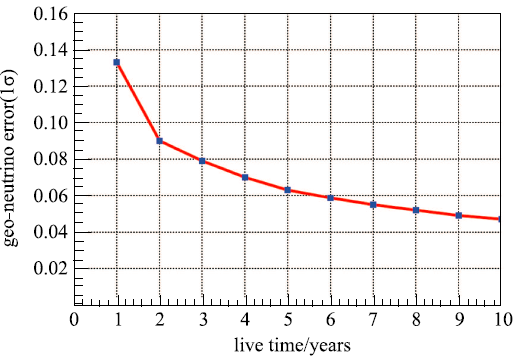 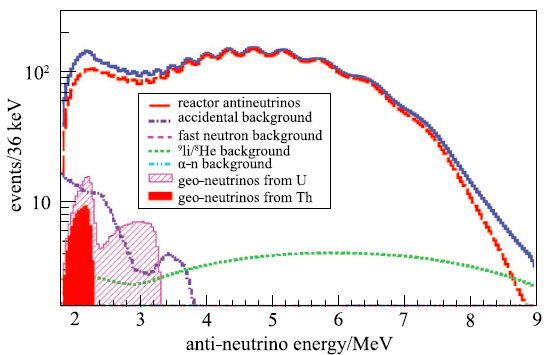 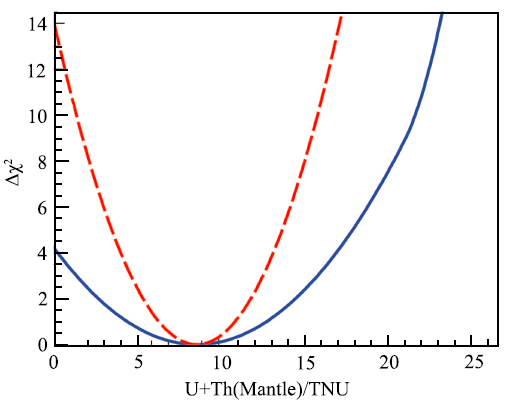 400events/year, much larger than before
With 10 years: total uncertainty reach 5%（2TNU
Comparison of the global reference model (18% crust) and a benchmark accuracy of the local model(8% crust)
3D local crust model is built.
23
Atmospheric Neutrinos
Atmospheric neutrinos are a very important neutrino source to study the neutrino oscillation physics.
The JUNO central detector has a very low energy threshold and can measure atmospheric neutrinos with excellent energy resolution.
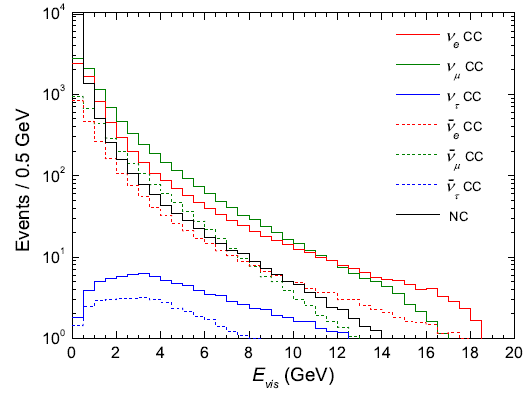 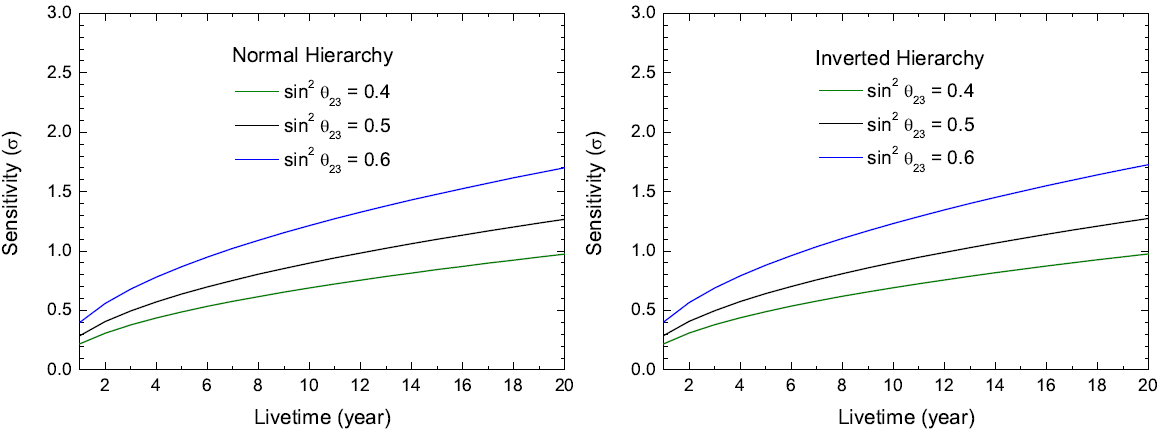 24
Sterile Neutrinos
Sterile neutrinos are gauge singlets of the Standard Model. They do not participate in standard weak interactions but couple to the active neutrinos through non-zero mixing between active and sterile flavors.
The diameter of the JUNO central detector will be around 35 meters, which is perfectly suitable for a short-baseline oscillation experiment with a radioactive neutrino source sensitive to eV-scale sterile neutrinos.
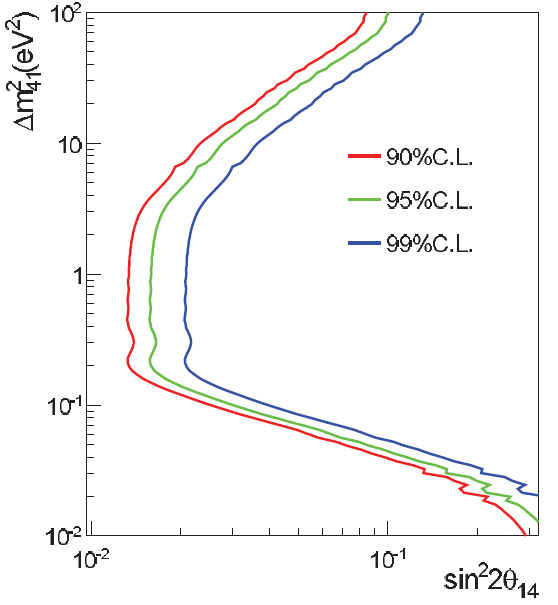 Sensitivity search at JUNO, assuming a 50 kCi 144Ce source at the detector center, with 450 days of data-taking. show the 90, 95 and 99% confidence levels including the reactor antineutrino background.
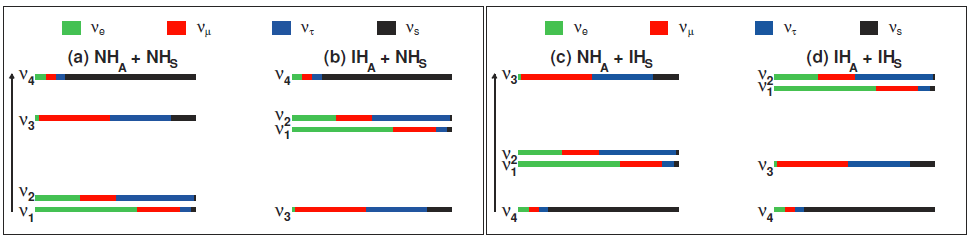 25
Exotic searches
Indirect dark matter search 
Nucleon decay 
Non-standard interaction 
Test unitarity using absolute measurements 
Other probes of new physics
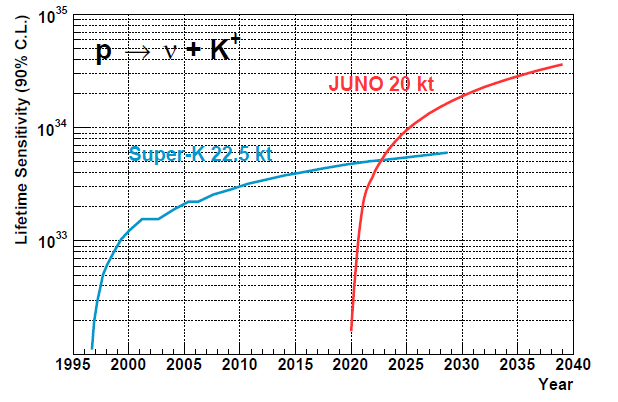 Nucleon decay
26
Others
Neutrinos from Dark Matter
Non-standard Interactions
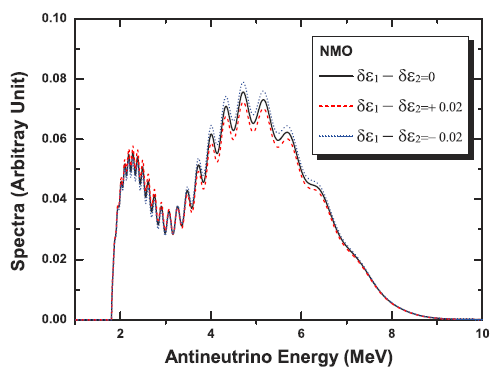 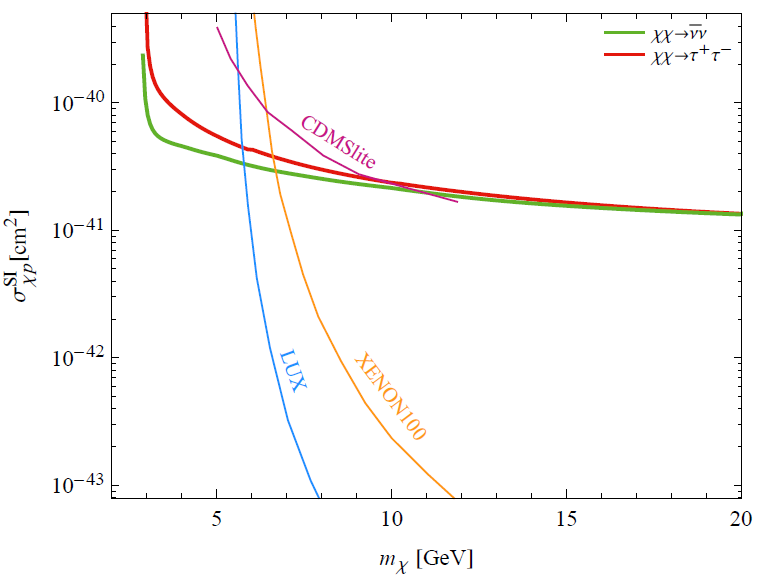 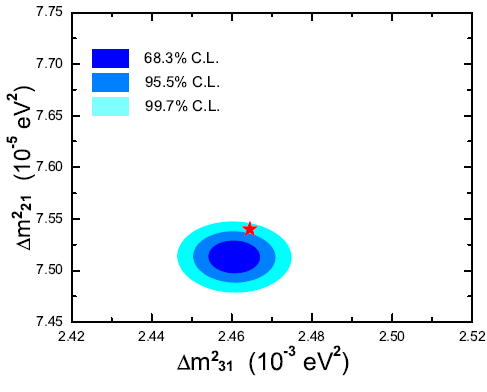 27
Milestones & Schedule
2021:
Detector ready for Data taking!
2019-2020:
Electronics production starts
Civil work and lab preparation
     Completed
Detector constructing
2018:
PMT potting 
starts Delivery of surface buildings
Start production of acrylic sphere
2017:
Start PMT testing
TT arrived
2016:
Start PMT production 
Start CD parts production
2015:
PMT production line setup
CD parts R&D
2014:
International collaboration established 
Start civil construction
28
Summary
JUNO is a multipurpose underground precision neutrino detector, which is a very active R&D program.
JUNO will achieve design goals by High light-yield, transparency LS, Purification pilot plant, HQE PMTs, Meticulous calibration and JUNO Near Detector
JUNO will measure Mass hierarchy (3­‐4 σ in 2027) and 3 oscillation parameters to <1% level, with other rich physics potentials, such as supernova, geo-neutrino, solar neutrino, sterile neutrino.
JUNO detector R&D and fabrication are progressing smoothly, aiming at data-taking in 2021.
Thanks for your attention!
29
Back up slides
30
Oscillation Current Status
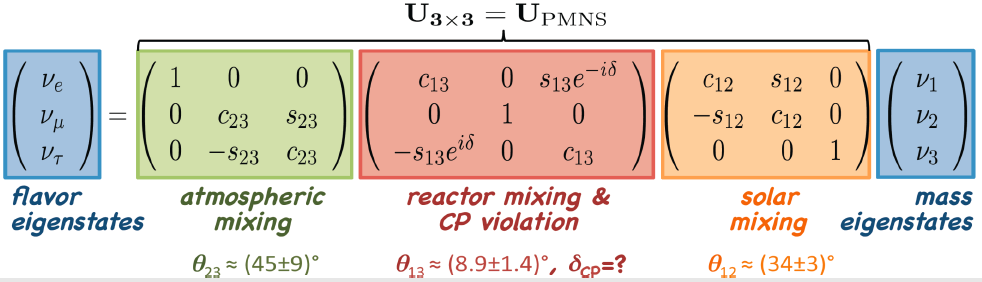 Unresolved issues: 
Mass hierarchy 
CP-violating phase
Theta(23) octant
Constitutes the main focus of the future neutrino oscillation experiments.
31
未来中微子振荡：CP破坏
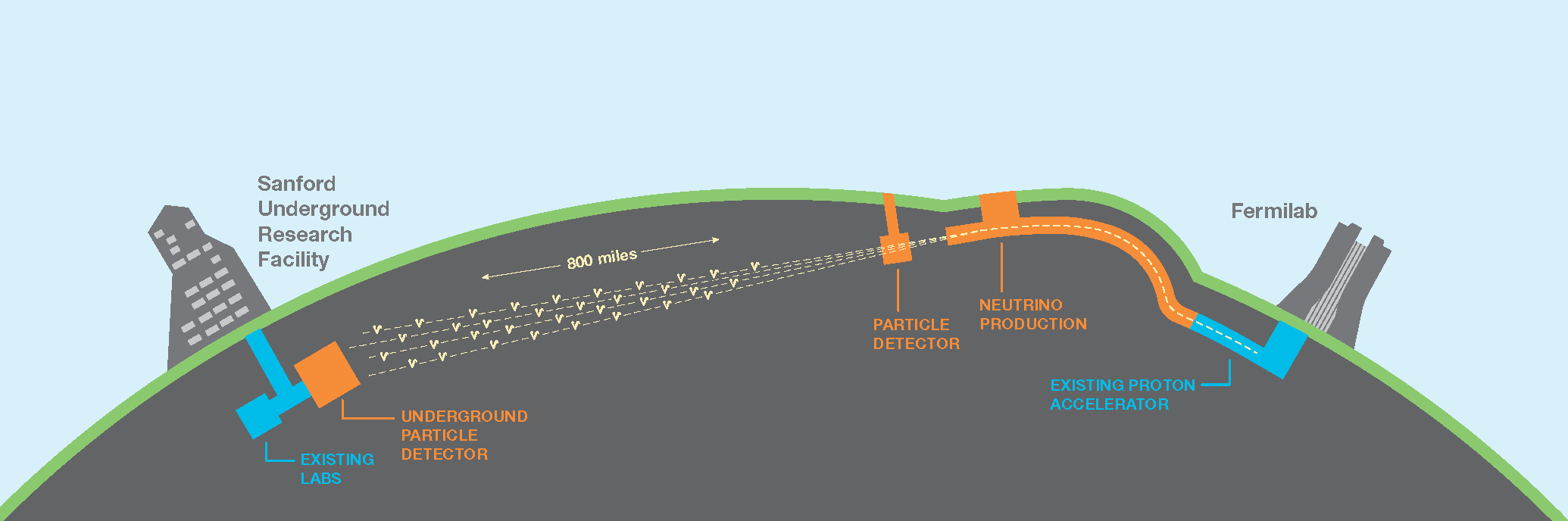 DUNE/LBNF
日本加速器实验T2HK
美国加速器实验DUNE
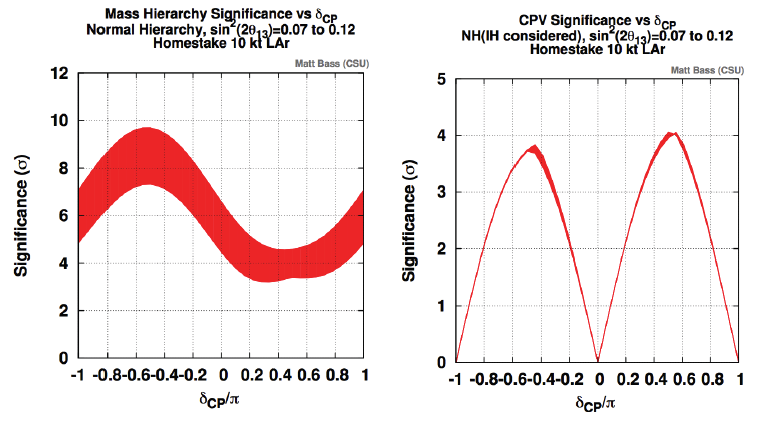 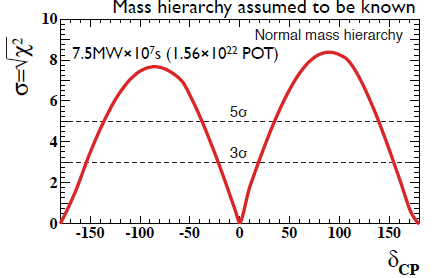 未来中微子振荡：质量顺序
M. Blennow et al., arXiv:1311.1822(2013)
PINGU LOI, arXiv:1401.2046
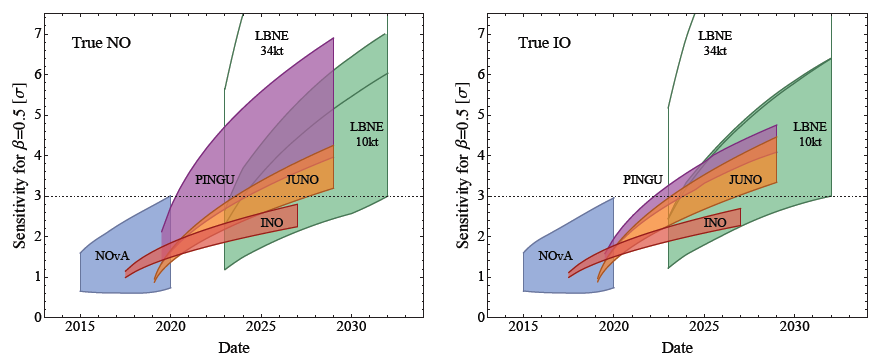 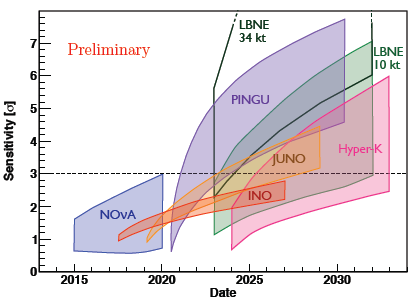 美国NOvA：将延长运行至2024年
美国DUNE：已批准，2024年探测器、2026年束流运行，1-3年5σ
印度INO：已批准，因环保问题未开工
日本Hyper-K：接近批准，2026年运行，5年3-5σ
南极PINGU：计划2025(?)运行，5年3σ
法国ORCA：部分批准，计划2022年运行，3年3σ
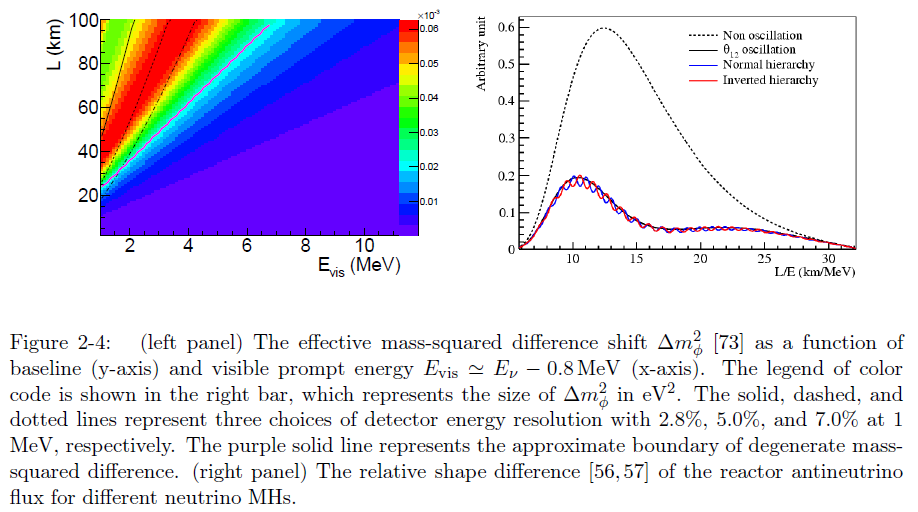 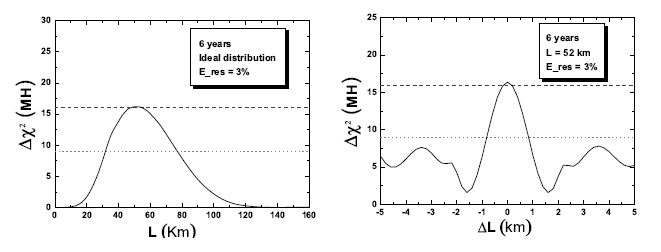 34
JUNO Detector R&D
Veto Detector
Water Cherenkov detector: track muons and shield ambient radioactivity
Top Trackers:  independent muon tracking
Energy resolution: ~ 3%/√E 
Energy Non-linearity : < 1%
Central Detector 
~20kt @ Φ35.4m (Largest LS detector) filled with LS.
Equipped with ~18k high QE 20” PMTs 
25k 3” PMTs for better timing and higher saturation energy

Calibration system 
Multiple sources: e+, γ, n
Full volume positioning
Overburden of~700 m rock for cosmic-ray shielding
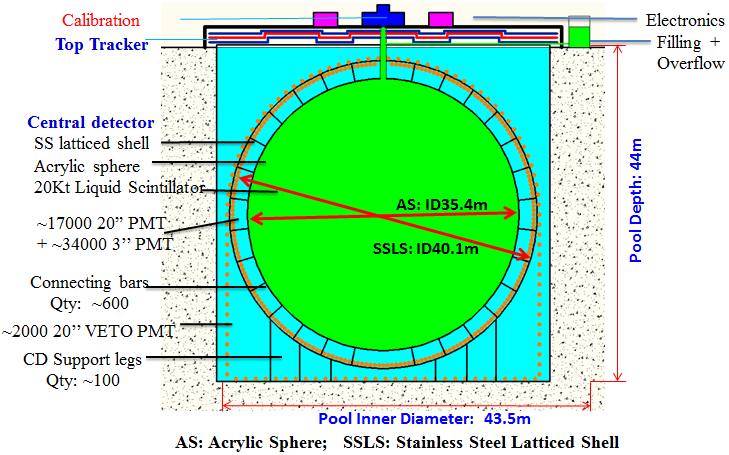 [Speaker Notes: JUNO Document 1468-v15]